Greatness in the Kingdom
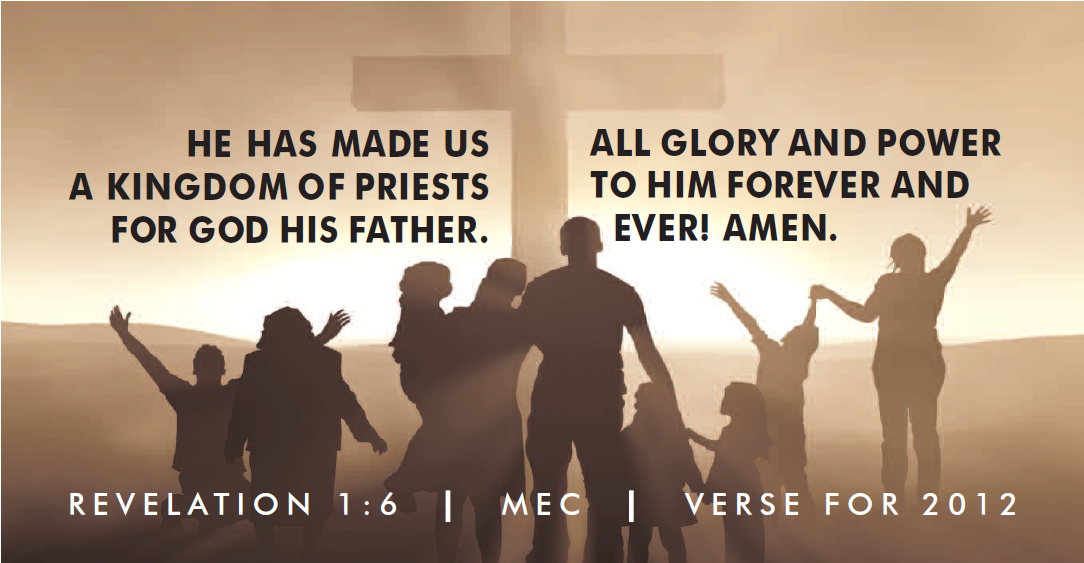 Kingdom Character
(Matt 5:1-12)
Kingdom 
Calling
(Matt 5:13-16)
Kingdom Conduct
(Matt 5:17-7:27)
Greatness in the Kingdom
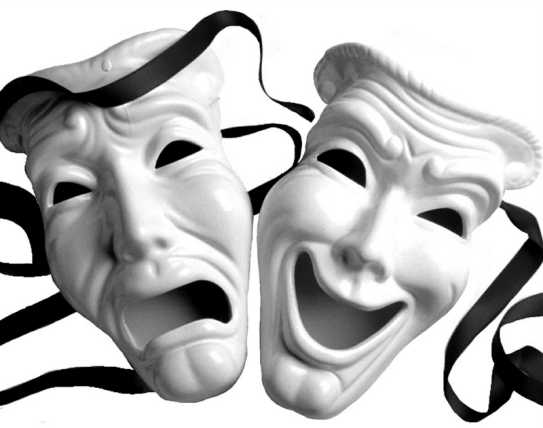 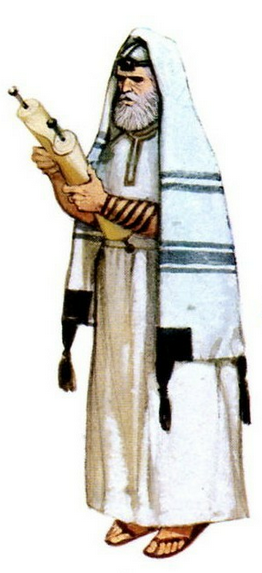 … must 
surpass 
that of the Scribes and Pharisees … 

(Matthew 5:20)
… not as the hypocrites do ...

(Matthew 6:1-2)
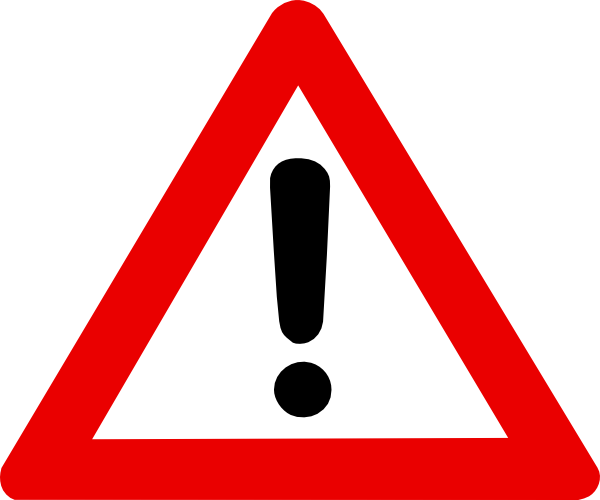 Righteousness Warnings
Greatness in the Kingdom
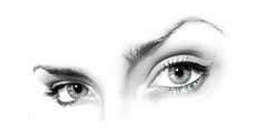 In the same way, let your light shine before others, so that they 
may see your 
good works
(Matt 5:16)
Beware of practicing your righteousness before other people in order to be 
seen by them

(Matt 6:1)
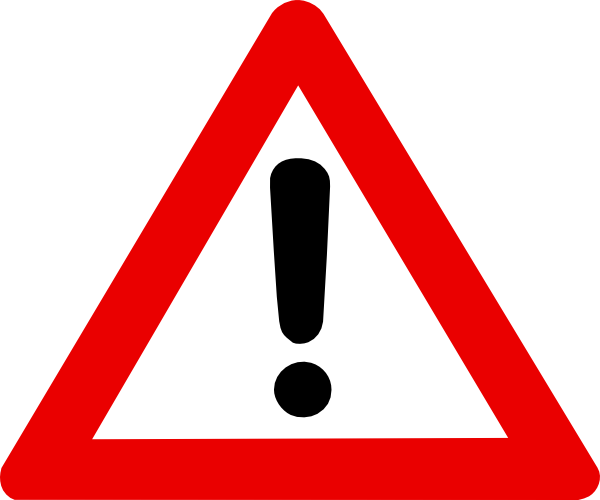 Righteousness Warnings
Greatness in the Kingdom
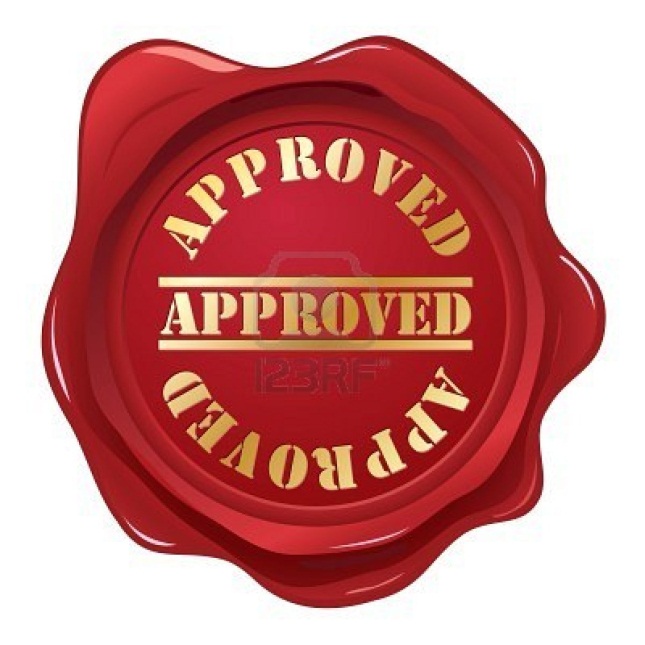 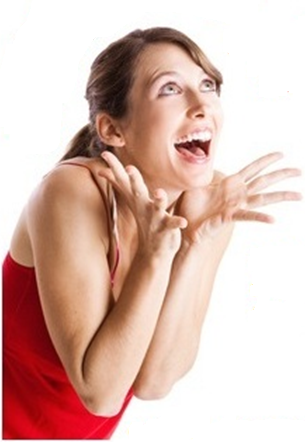 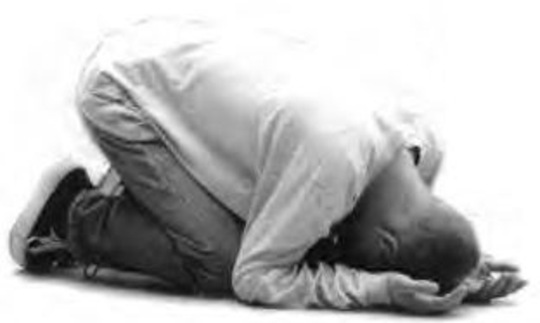 Whose?
the Father’s?
the world’s?
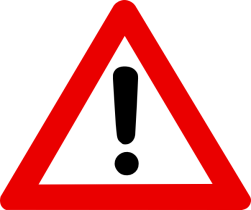 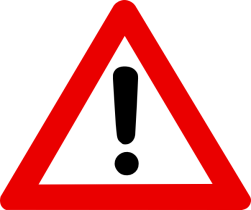 Righteousness Warnings
Greatness in the Kingdom
… this has implications for how we …
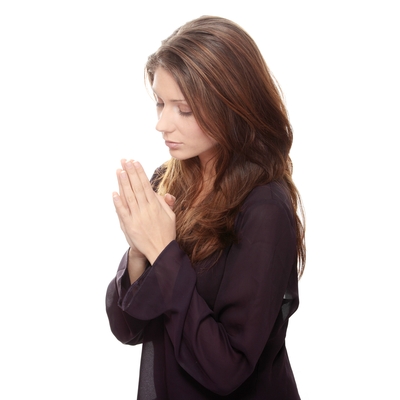 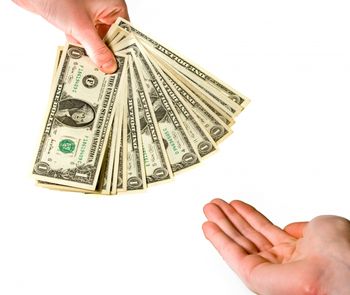 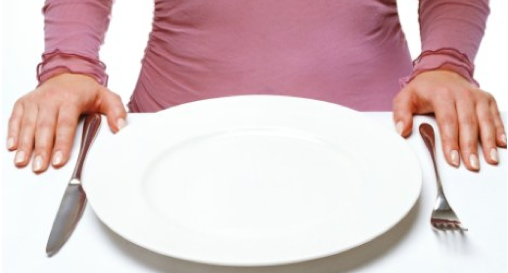 … give …
(Matt. 6:2-4)
… pray …
(Matt. 6:5-15)
… fast …
(Matt. 6:16-18)
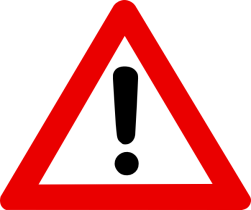 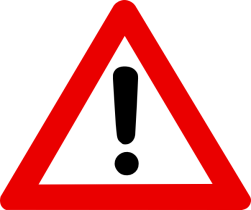 Righteousness Warnings
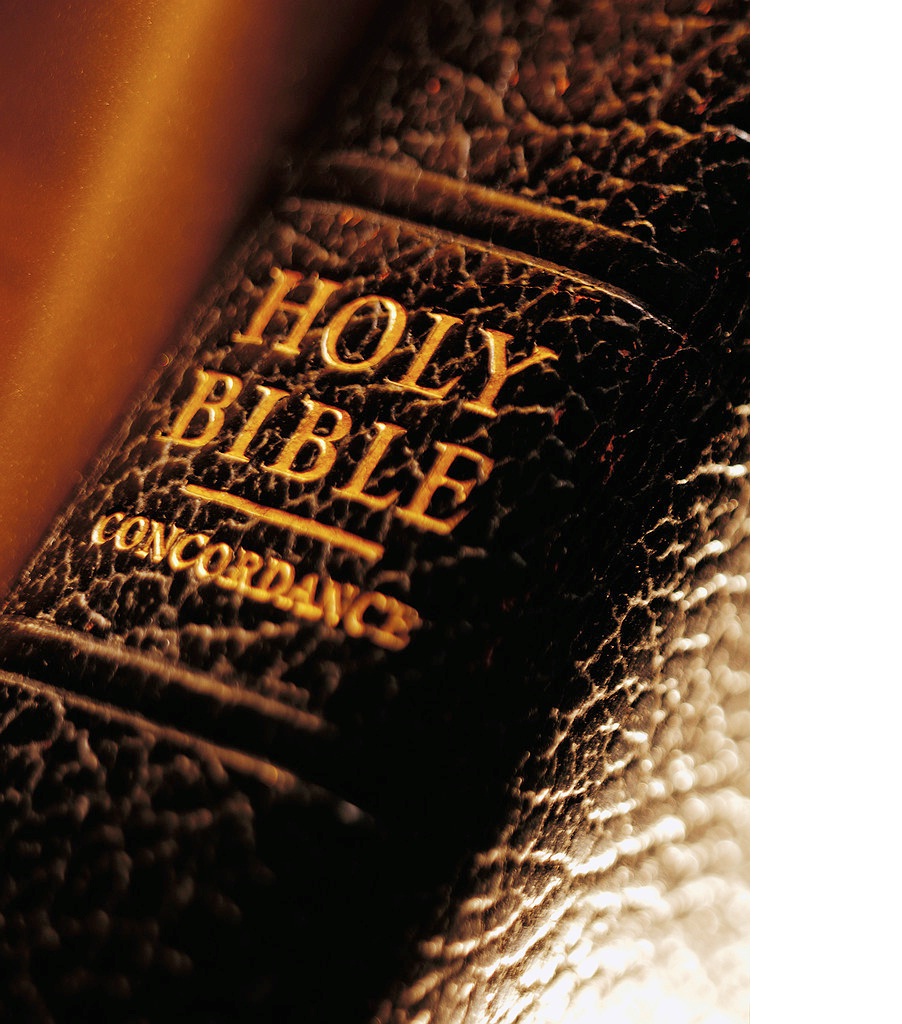 Matthew 6:1-2, 5, 16-18 (NLT) 
1 “Watch out! Don’t do your good deeds publicly, to be admired by others, for you will lose the reward from your Father in heaven. 2 When you give to someone in need, don’t do as the hypocrites do—blowing trumpets in the synagogues and streets to call attention to their acts of charity! I tell you the truth, they have received all the reward they will ever get.
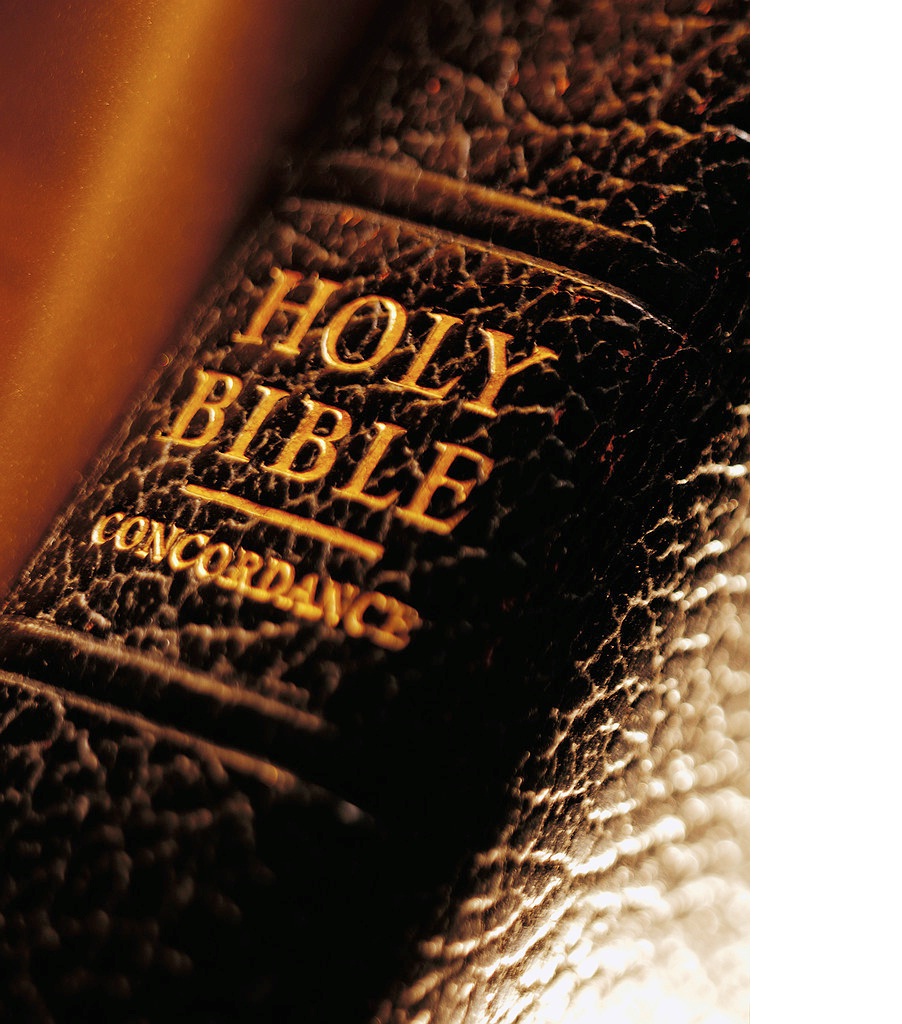 Matthew 6:1-2, 5, 16-18 (NLT) 
5 “When you pray, don’t be like the hypocrites who love to pray publicly on street corners and in the synagogues where everyone can see them. I tell you the truth, that is all the reward they will ever get. 
 
16 “And when you fast, don’t make it obvious, as the hypocrites do, for they try to look miserable and dishevelled so people will admire them for their fasting. I tell you the truth, that is the only reward they will ever get.
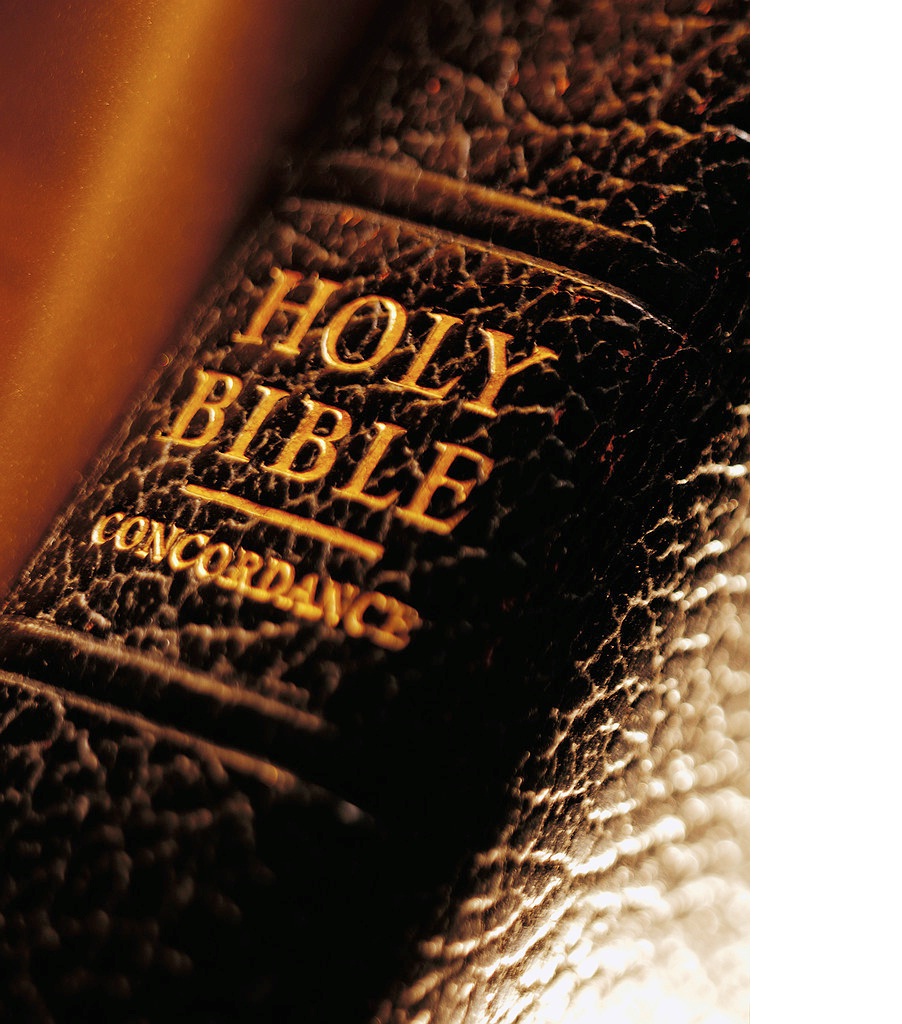 Matthew 6:1-2, 5, 16-18 (NLT) 
17 But when you fast, comb your hair and wash your face. 18 Then no one will notice that you are fasting, except your Father, who knows what you do in private. And your Father, who sees everything, will reward you.
Greatness in the Kingdom
Few Western Christians fast
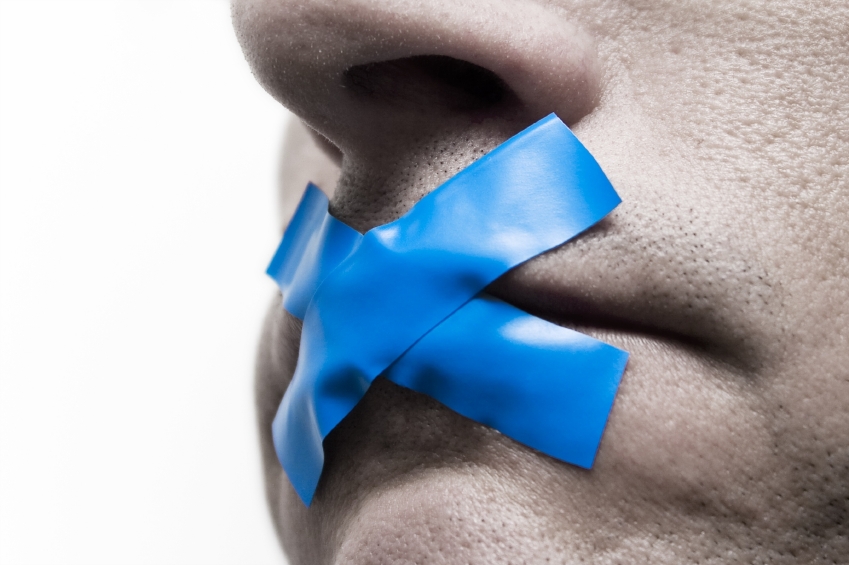 Jesus fasted (Matt 4:1)
Early Church fasted (Acts 9:9, 13:2, 14:23)
Church History: John Wesley, George Whitefield
When you fast …
(Matt 6:16, 17)
Greatness in the Kingdom
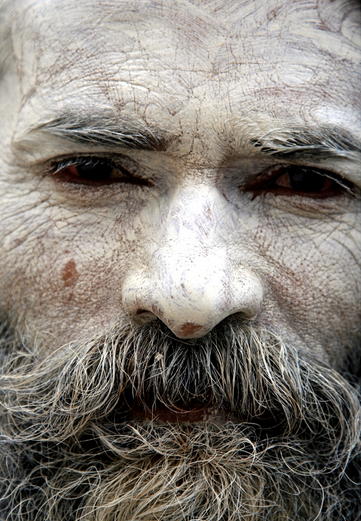 Only required on Day of Atonement (Lev 16:31)
Pharisees fasted two days each week (Mon/Thu)
Looked miserable (Matt 6:16)
Don’t make it obvious, as the hypocrites do
(Matt 6:16)
Greatness in the Kingdom
Not a requirement to look unusually glamorous!
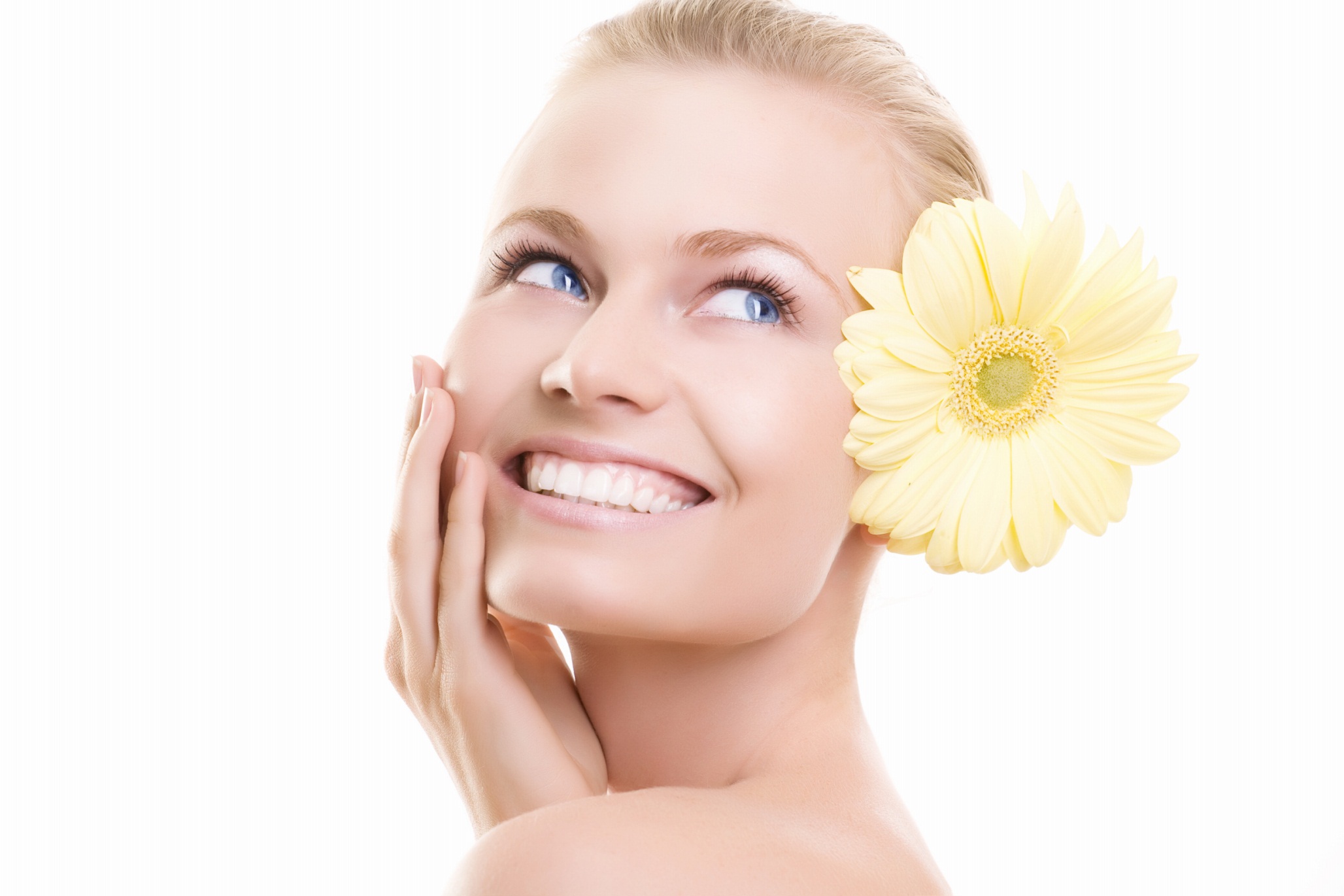 Business as usual(Matt 6:17)
Fraff: fasting is asign of deep spirituality
… comb your hair and wash your face. 
(Matt 6:17)
Greatness in the Kingdom
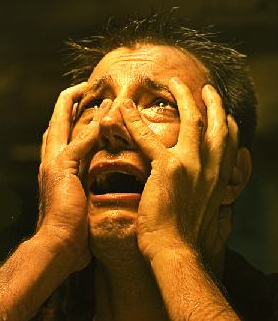 Fasting & Repentance
Purification    (Lev 16:31)
Weep/mourn  (Joel 2:12)
Confession    (Neh 9:3)
Fasting is rewarded by the Father
(Matt 6:18)
Greatness in the Kingdom
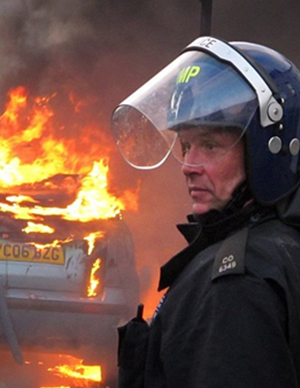 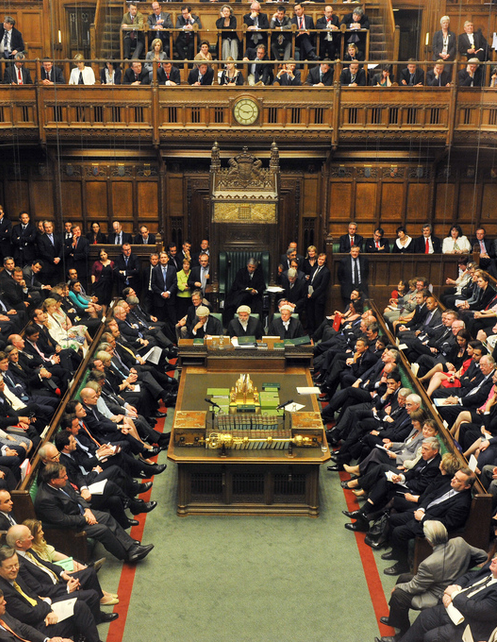 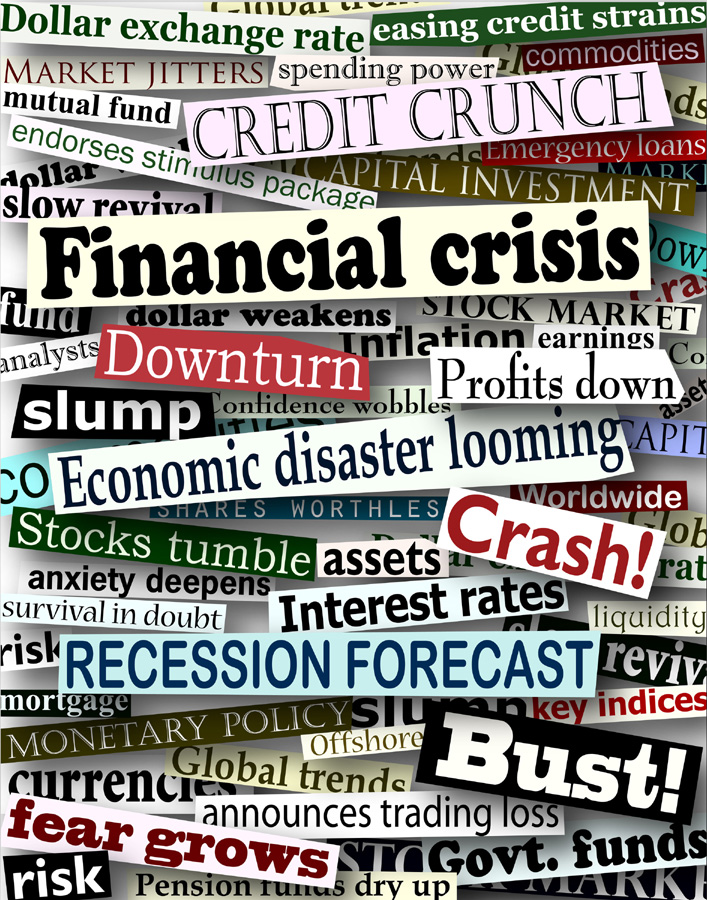 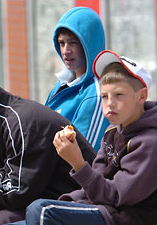 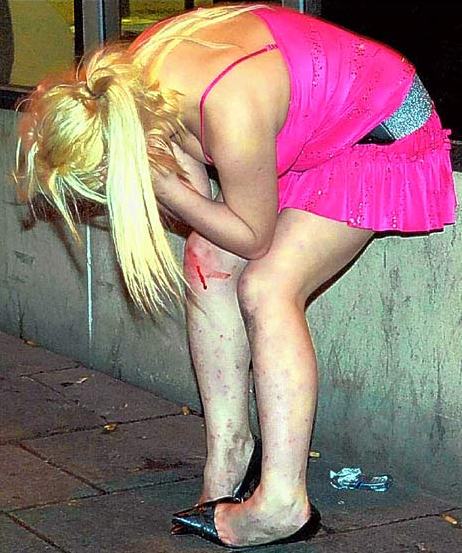 National Crisis
Destruction   (Neh 1:4)
Genocide     (Esth 4:3)
Invasion       (2 Chron 20:1)
Fasting is rewarded by the Father
(Matt 6:18)
Greatness in the Kingdom
Social Justice
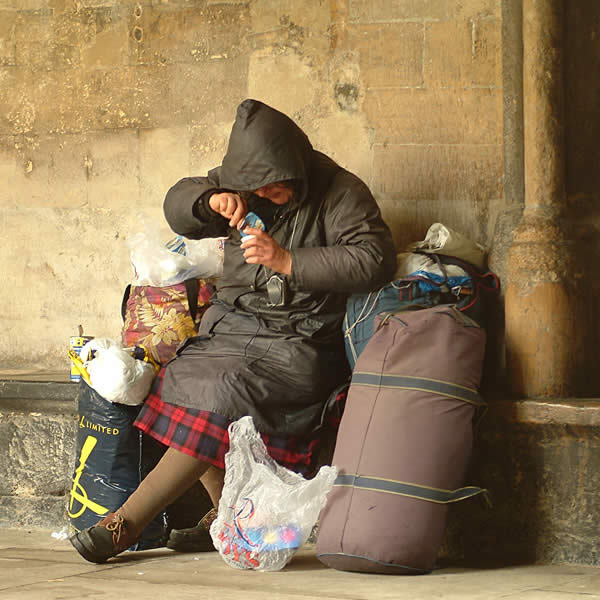 True fasting   (Isa 58:5-12)
“this is the kind of fasting I want: 
free oppressed
lighten burdens
break chains
feed the hungry
house the homeless
clothe the naked
help your family
v
v
v
v
v
v
v
Fasting is rewarded by the Father
(Matt 6:18)
Greatness in the Kingdom
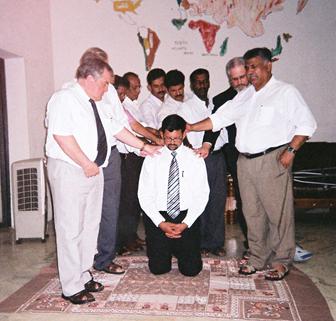 Church Vision/Purpose
Saul/Paul                     (Acts 9:9)
Missions        (Acts 13:1)
Elders            (Acts 14:23)
Fasting is rewarded by the Father
(Matt 6:18)
Greatness in the Kingdom
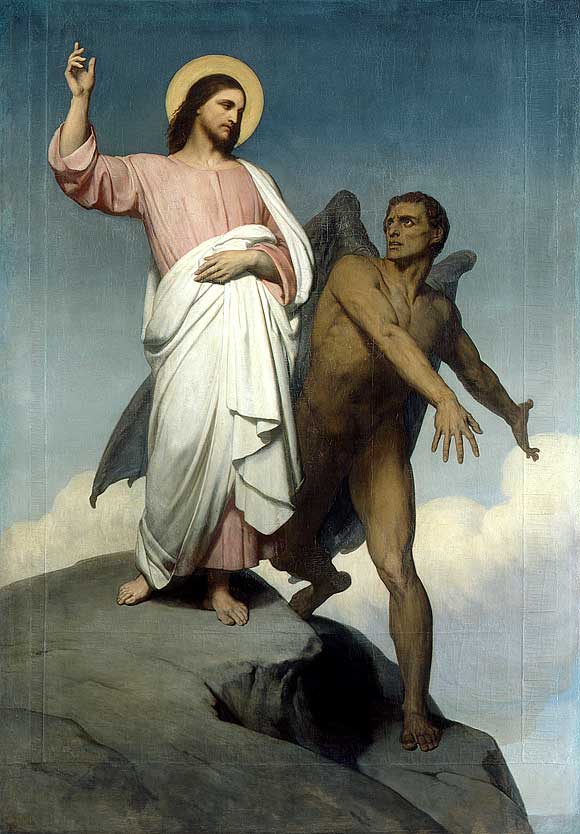 Spiritual Warfare
Jesus                          (Luke 4:2)
Disciples                     (Mark 9:29?)
Then Jesus returned to Galilee, filled with the 
Holy Spirit’s power. (Luke 4:13-14)
Fasting is rewarded by the Father
(Matt 6:18)
Greatness in the Kingdom
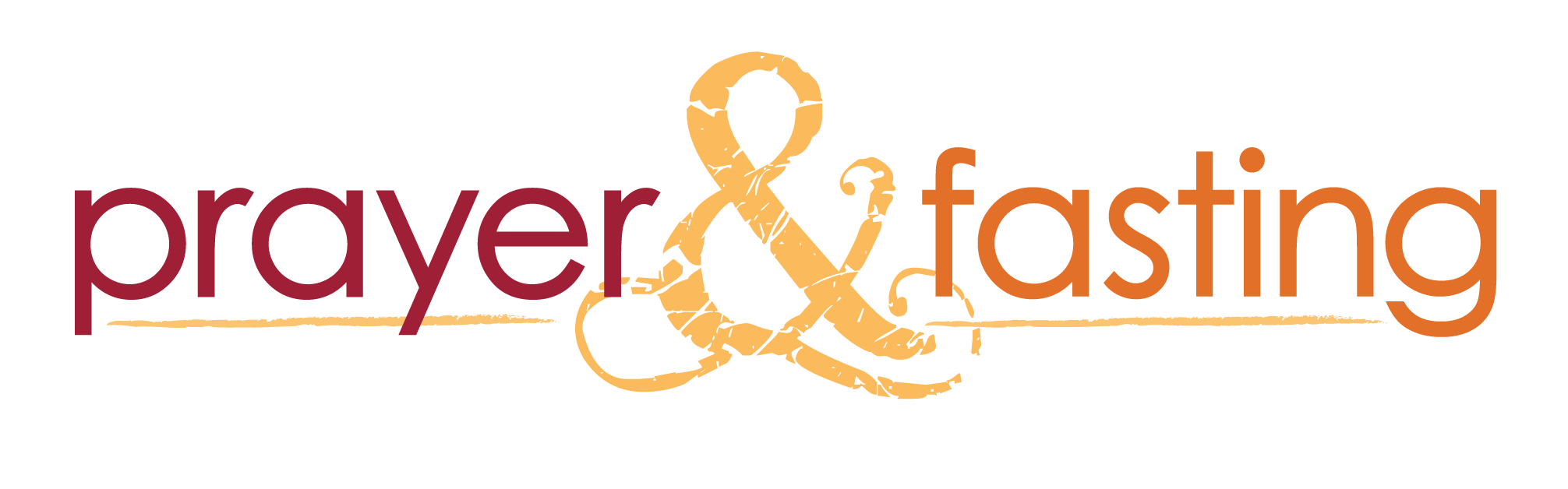 is it time to recover a
is it time to recover a
vital discipline?
vital discipline?
God’s mercy on this nation?
Revival for 
the Church?
God’s kingdom in our community?
Fasting is rewarded by the Father
(Matt 6:18)